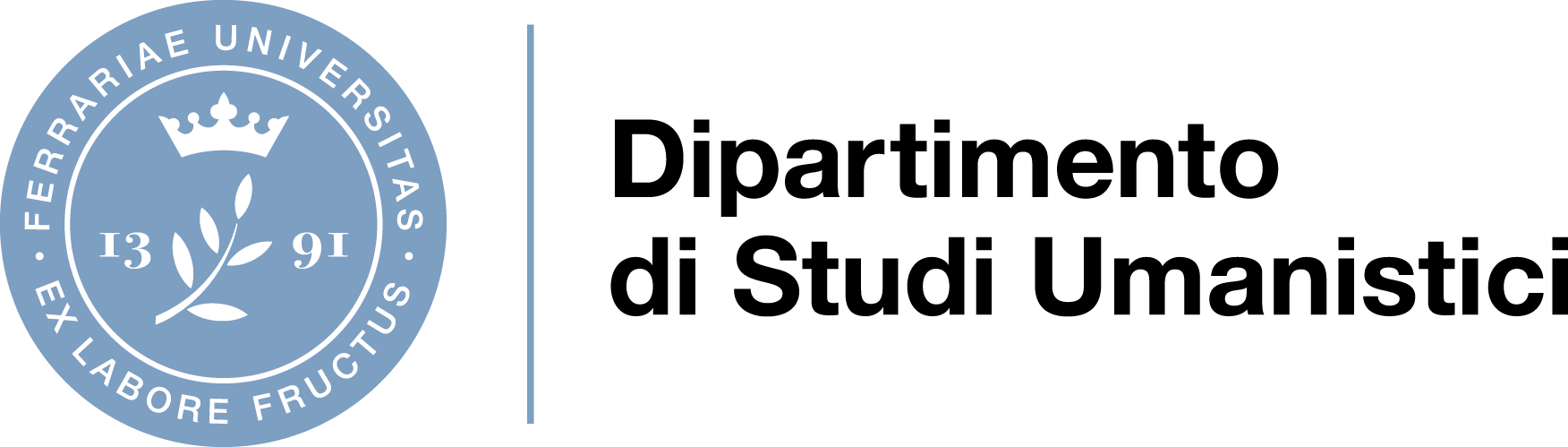 Storia MedievaleLaurea magistrale in Culture e tradizioni del Medio Evo e del Rinascimento Lezione 8
Ferrara16/10/2019
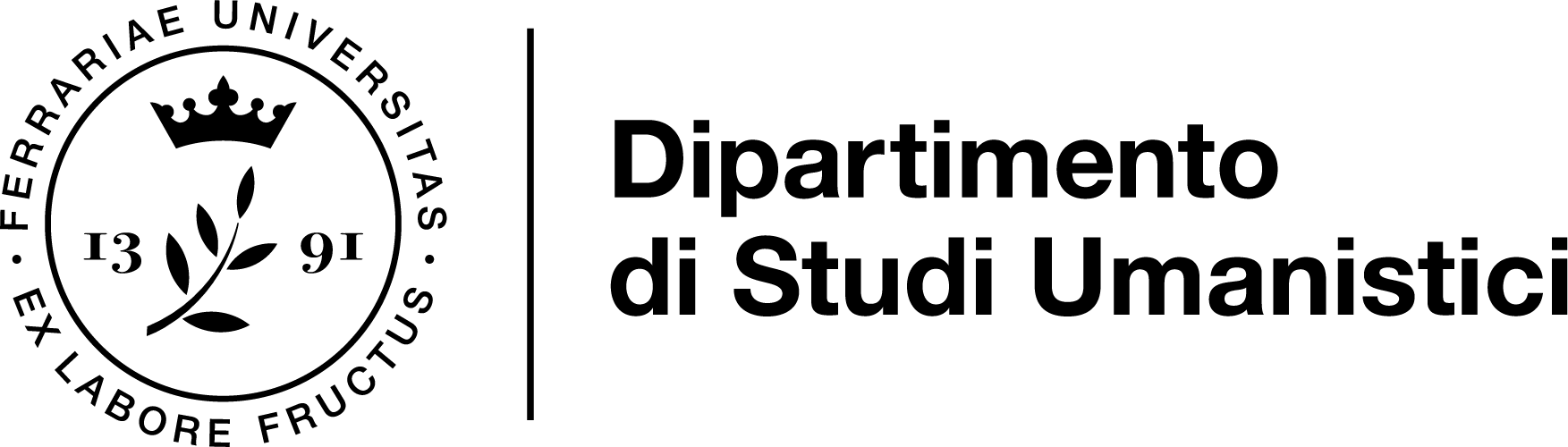 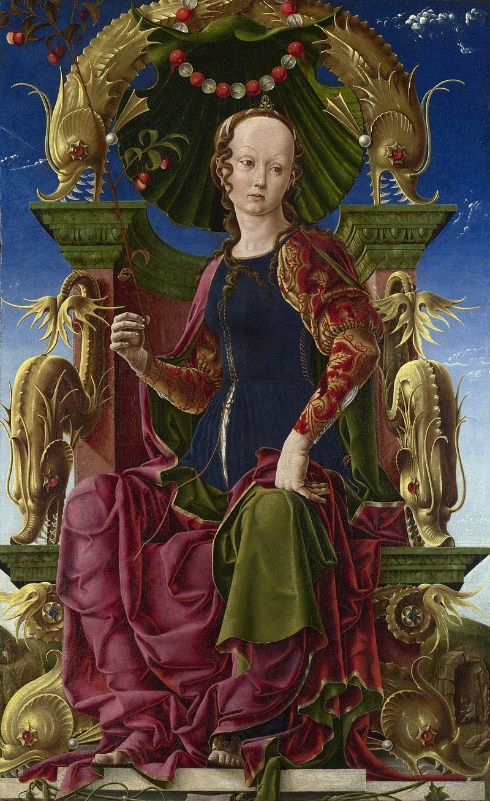 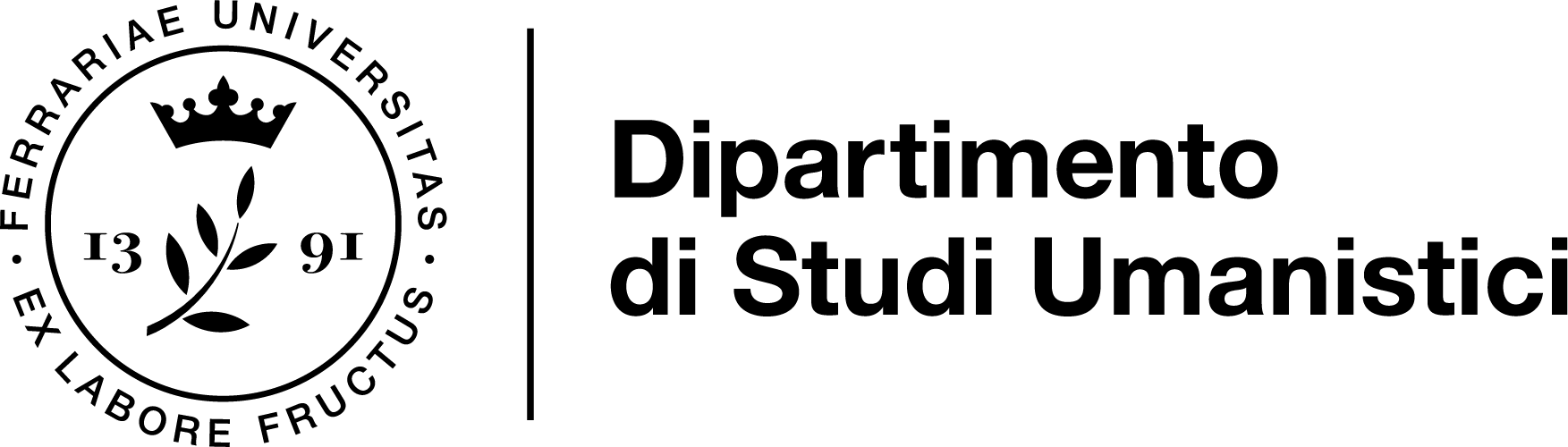 I contratti agricoli medievali
In epoca alto medievale le aziende fondiarie possedevano il controllo e lo sfruttamento 
delle risorse naturali loro limitrofe. I contadini, affittuari della terra tramite diverse tipologie 
di contratti, solitamente avevano in dotazione, insieme al fondo da coltivare, una quota di terreno boschivo o palustre, per il quale pagavano denaro a parte. Spesso dovevano consegnare, per lo sfruttamento dell’incolto, una porzione di quanto ricavato: un maiale o un ovino tra quelli allevati nel bosco allo stato brado, ad esempio. Fino a tutto il X secolo, e anche nell’XI, i boschi non si misurano per la loro estensione, ma in base al numero di maiali che potevano sostentare: nei contratti si legge quindi, ad esempio, di «boschi dove possono pascolare 1.000 maiali». Un documento del 1076 riguardante la pesca nella zona di Sermide, di proprietà del monastero benedettino di S. Benedetto Polirone, testimonia che anche per le zone non coltivate vigeva la distinzione esistente nelle grandi aziende curtensi, in merito alla pars dominica; ai coloni si impone di prestare corvées di pesca. Queste modalità di utilizzo dell’habitat naturale si mantenne a lungo nelle aree di diffuso impaludamento, che furono costrette a una economia semi-primitiva, fondando molto dei loro equilibri su attività quali caccia, pesca e pastorizia. Situazioni del genere avvennero in Maremma, come nelle valli comacchiesi o nella bassa mantovana; difatti aree paludose anche molto estese erano diffuse in tutta la penisola, dal Piemonte alla Sicilia. Soffermiamoci però su un concetto, quello dei contratti agrari. I contratti agrari furono una ‘invenzione’ del medioevo.
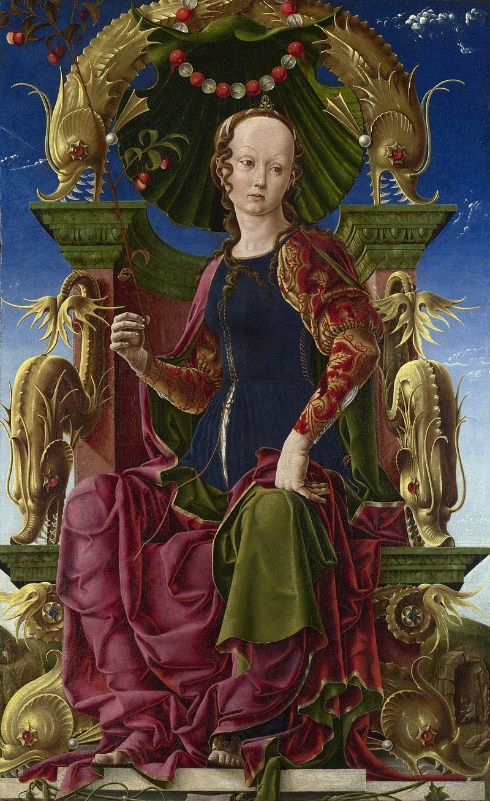 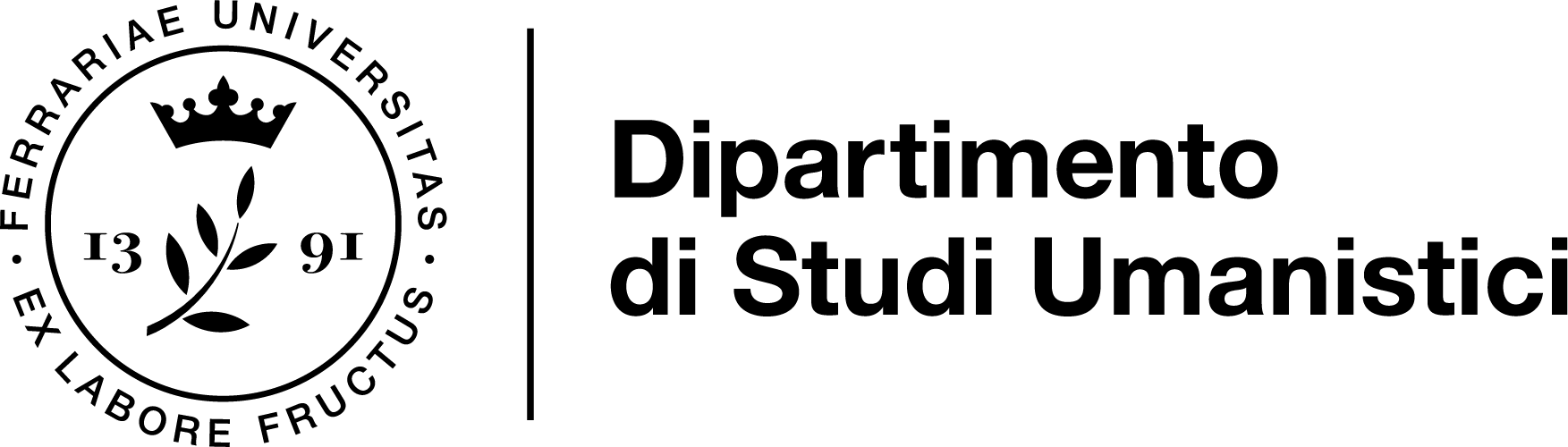 I contratti agricoli medievali
Il diritto romano non si era mai espresso sull’argomento, in quanto le attività agricole erano compiute dagli schiavi. Nel diritto romano, al massimo, si regolamentava la locatio: il locatario aveva la detenzione del bene, e non doveva intralciare il diritto di proprietà, assoluto, del proprietario del bene. Il modello prevalente era rappresentato dall’azienda schiavista autogestita, pertanto è comprensibile come la locatio non prevedesse specifiche o dettagliate modalità di gestione della terra. 
Nel medioevo invece i contratti agrari vennero utilizzati, e vennero influenzati dallo sviluppo delle via via diverse esigenze sociali, economiche o ambientali, subendo notevoli mutamenti.
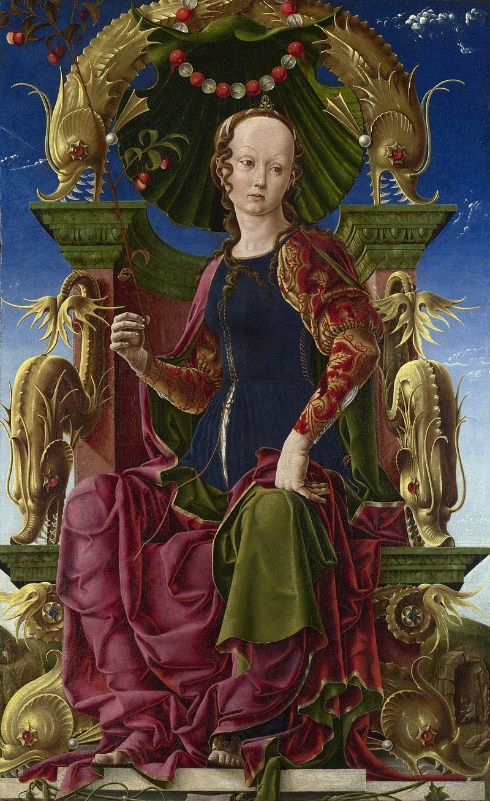 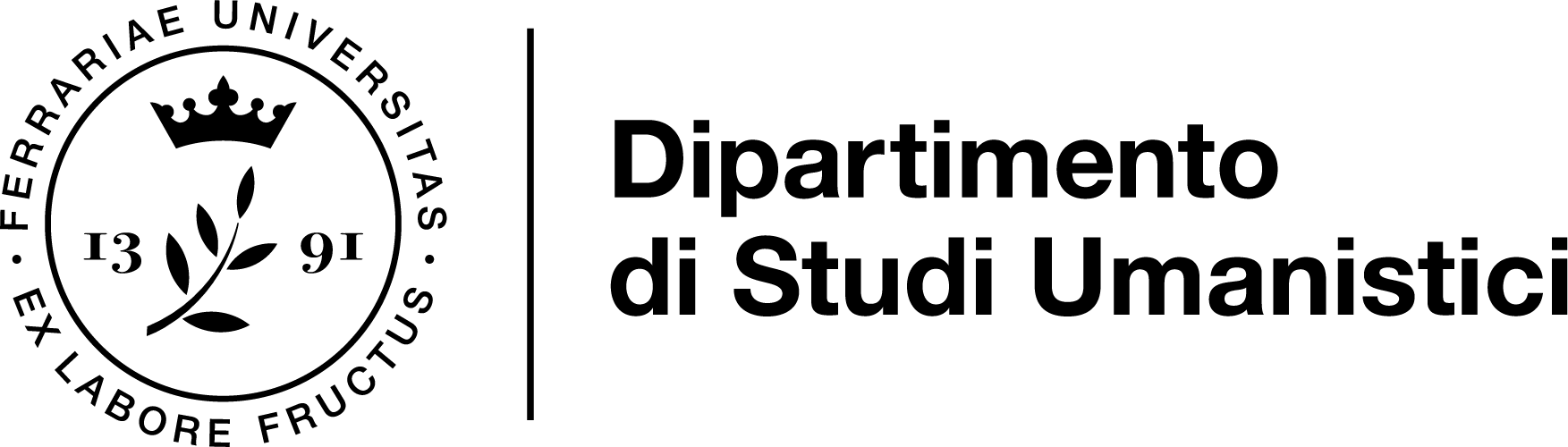 Il ‘livello’
Non è certo questa la sede per approfondire la comparsa e l’evoluzione dei contratti agrari. 
Già Plinio il Giovane cita nel suo epistolario coloni affittuari della terra che coltivano: una nuova realtà della quale si lamenta, ma che ritiene necessaria, vista la dissoluzione in atto delle grandi aziende a conduzione diretta. Testimonianze di fondi dati in locazione si susseguono in età tardo antica; una costituzione degli imperatori Valente e Valentiniano (368 ca) prescrivono l’obbligatorietà della forma scritta per tali rapporti giuridici. Questa circostanza è considerata la nascita del contratto di livello: a caratterizzare l’istituto è «il termine stesso, derivante da libellus, ad indicare la particolare forma con cui esso veniva perfezionato. In sostanza, il contratto si concludeva con la redazione e consegna di duo libelli pari tenore conscripti, in cui erano contenute le condizioni con le quali il livellario chiedeva la concessione. Nel caso di accettazione, ognuno dei contraenti tratteneva l’originale firmato dall’altro. In origine, in particolare, il contratto di livello fu usato per le più svariate necessità, in alcun modo legato all’enfiteusi, che costituiva solo uno dei possibili contenuti cui il contratto di livello ‘forniva veste giuridica’» 
(N. Luciani, L’enfiteusi, in: Proprietà e diritti reali, a cura di C. Pacilio, Torino, UTET, 2008, p. 206).
I contratti di livello sono pertanto molto diversi da regione a regione, da periodo a periodo; in generale, il livellario si assume l’onere di coltivare del terreno in cambio di un censo in natura o in denaro, oppure in prestazioni d’opera, per un periodo di tempo piuttosto lungo (29 anni, rinnovabili, erano periodi ricorrenti nei contratti).
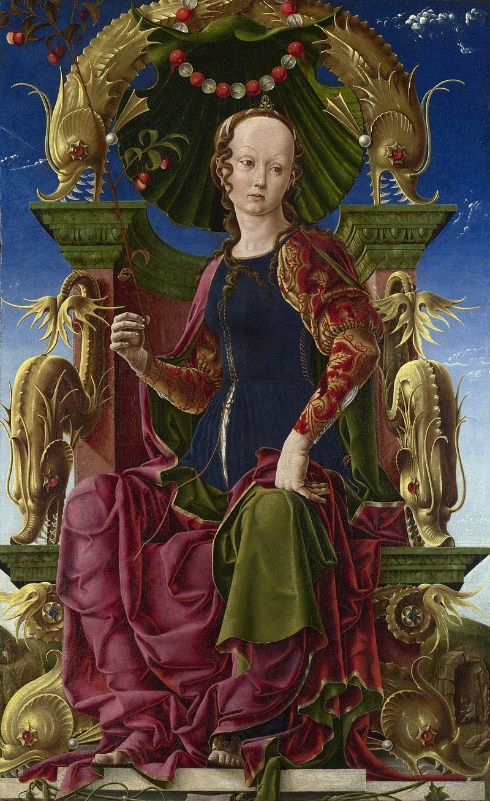 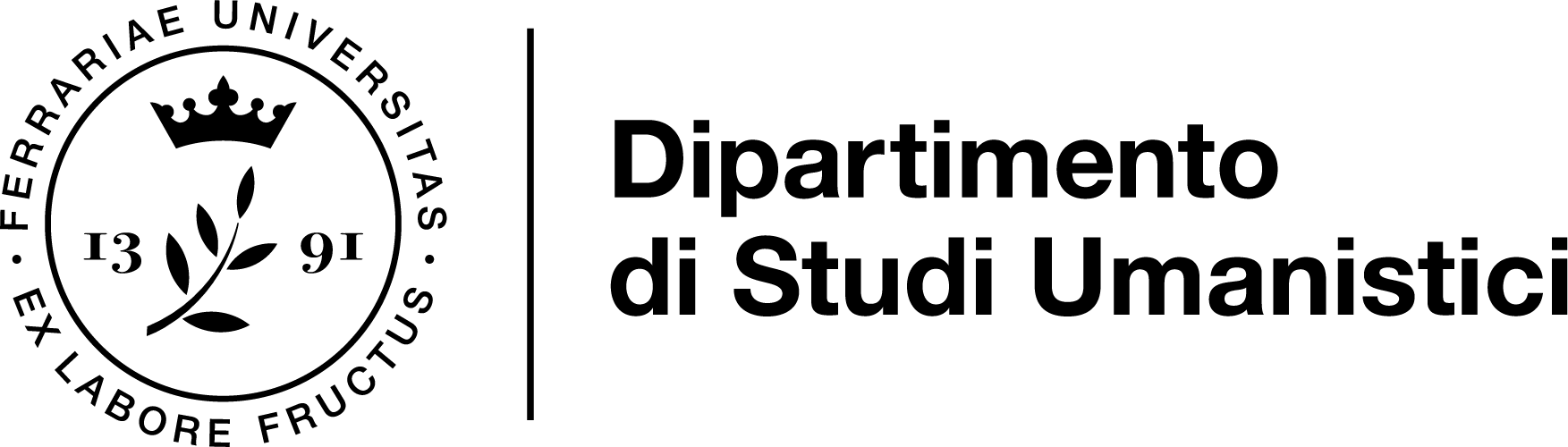 Il ‘livello’
Questa tipologia contrattuale è testimoniata ampiamente in Italia, dove l’uso della scrittura si era mantenuto più che in altre aree d’Europa, e costituiva un’indubbia garanzia per i coltivatori, che erano tutelati dalla oggettività di accordi scritti. Penetrando nel X secolo, contratti di livello furono utilizzati pure per cedere terreno a terzi: con questa formula non si vendeva, di fatto, un terreno, ma i tempi lunghi alla base del livello potevano forse paragonarsi a una alienazione. Beni ecclesiastici, che non potevano essere venduti, vennero ceduti a livello da vescovi, a fianco di concessioni feudali. Possediamo numerose testimonianze preoccupate: Pier Damiani si scaglia contro l’alienazione di beni ecclesiastici operata dai vescovi; Ottone I, nel 967, all’interno di un diploma concesso al vescovile di Verona, ordina che tutte le «libellaria commutationes» fatte dal vescovo siano rescisse. A Lucca, esplicitamente, agli inizi del X secolo è prevista nei contratti una formula di proibizione verso la concessione di un livello a non coltivatori.
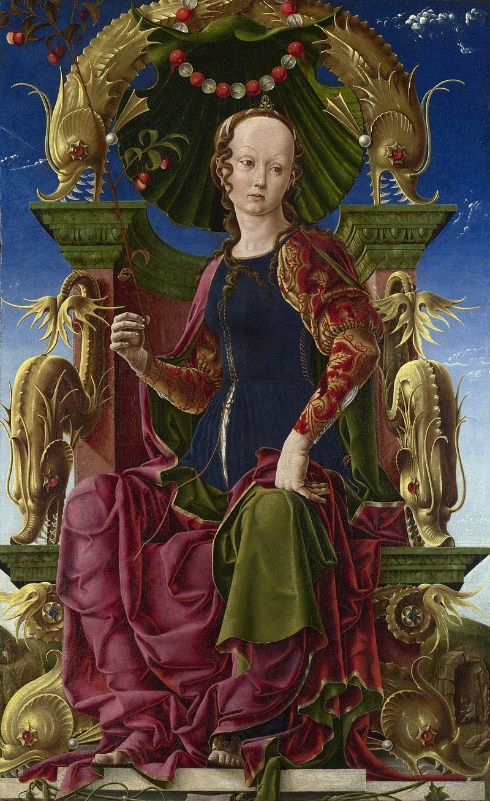 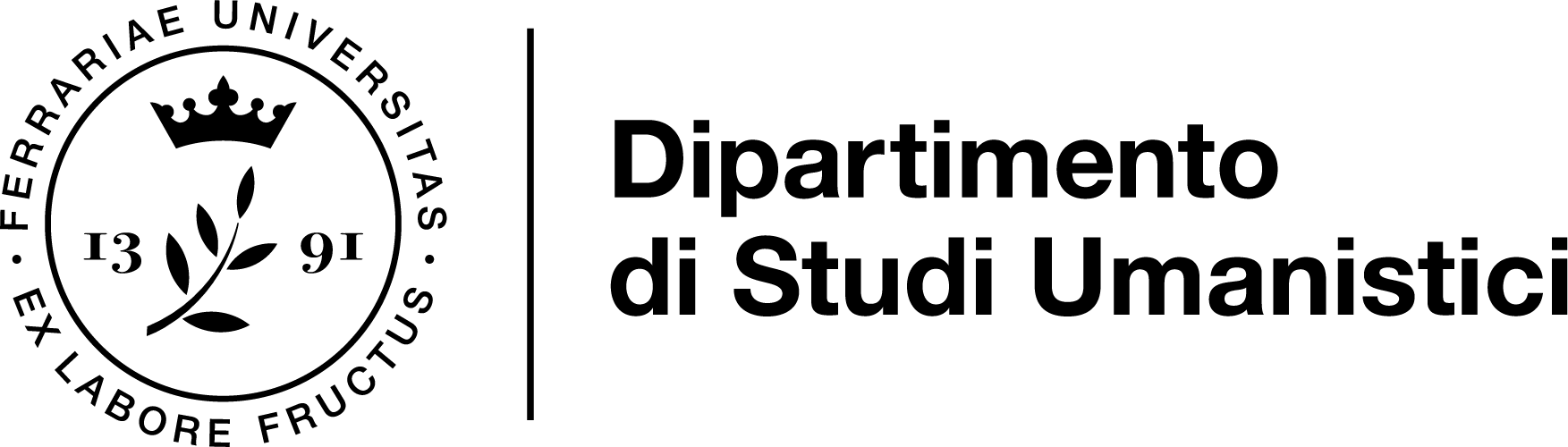 L’enfiteusi
Nel fare cenno a rapporti contrattuali, e nel nominare la tipicità del livello, dobbiamo però ricorrere a 
un distinguo. Libellus, abbiamo detto, indica genericamente la forma degli accordi, ossia il fatto che 
siano scritti; il termine non specifica altro dei contenuti. Eppure, forse non è chiaro che l’indeterminatezza era percepita anche all’epoca, e che poca fosse la differenza percepita a indicare contratti agrari dal nome diverso: l’enfiteusi, ad esempio. Lo studente perdonerà la lunga citazione, perché utile a comprendere quanto sia importante conoscere la realtà concreta che si cela dietro una definizione. Il recente lavoro dello storico del diritto medievale Massironi approfondisce proprio questo aspetto: «l’opinione comunemente accettata sovrappone ed equipara indifferentemente i contratti di enfiteusi, di livello e di precaria; questo accade non per errore né tantomeno per incertezza, ma semplicemente per il fatto che ‘enfiteusi è per la dottrina intermedia un termine lato, comprensivo di situazioni giuridiche diverse’. La definizione di enfiteusi, che assume il ruolo di vero e proprio ‘concetto contenitore’, si carica pertanto di un significato molto più ampio del suo originale, perché in esso si ricomprendono e confluiscono anche altre species contrattuali, e segnatamente […] ma non solo, il livello e la precaria […]. Tale confusione è presente già nell’Alto Medioevo, quando cioè i documenti negoziali sono governati da una certa ‘promiscuità dei termini’ nell’individuare lo strumento di composizione degli interessi delle parti. I tabelliones non sono in grado di cogliere le differenze di contenuti delle conventiones né in generale hanno una chiara percezione dei limiti delle diverse strutture negoziali: per questo motivo, al fine di verificare la natura giuridica di un accordo, bisogna riferirsi direttamente alla volontà e all’intenzione del disponente tradotta in un atto, poiché esso non traspare dal ‘tenore poco perspicuo del negozio’» (A. Massironi, Nell’officina dell’interprete. La qualificazione del contratto nel diritto comune (secoli XIV-XVI), Milano, Giuffré, 2012, pp. 170-171).
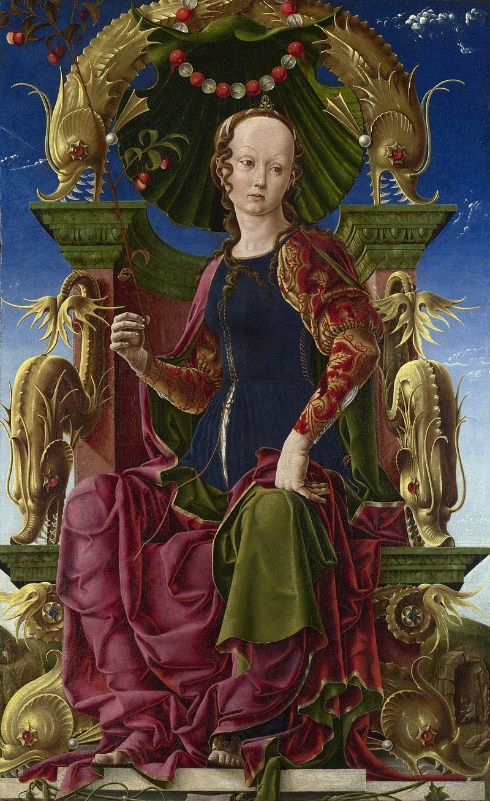 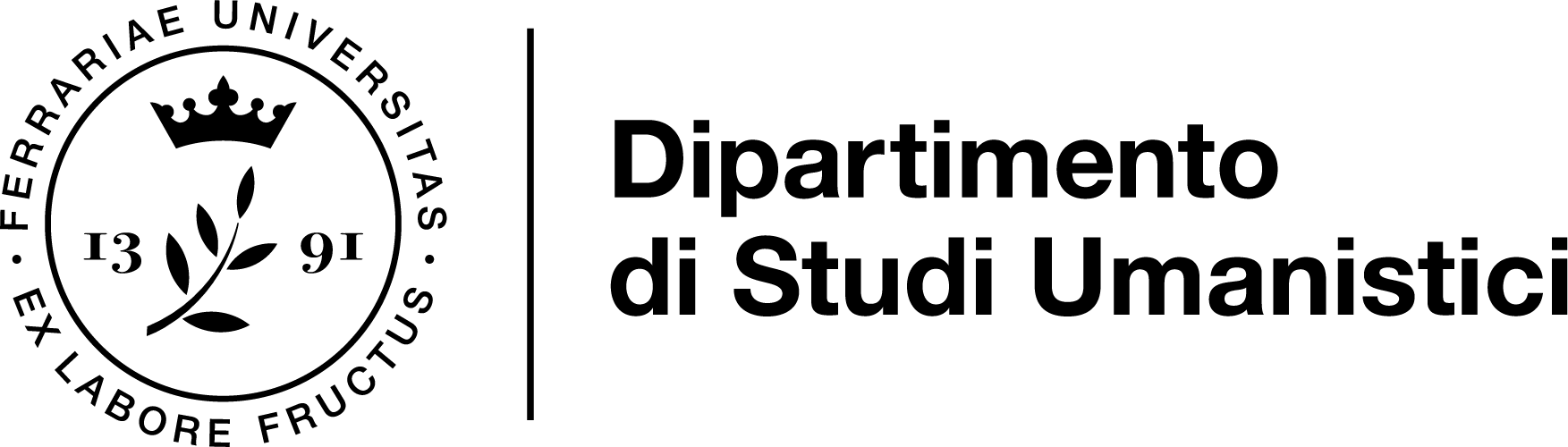 L’enfiteusi
Il giurista forse più noto del XIII secolo, Rolandino, e il suo allievo Bartolo da 
Sassoferrato, del secolo successivo, separano con estrema difficoltà enfiteusi e livello; 
Rolandino sottolinea come i termini varino da località a località, rendendo impossibile definire le tipologie di contratto; Bartolo ritiene le due tipologie di contratto identiche, anche se nota come in molti individuano una possibile differenza tra enfiteusi e livello nella durata: perpetua per l’enfiteusi, trentennale per il livello. Bartolo non concorda.
Esempi pratici:
Citiamo, per offrire esempi concreti, due situazioni diverse nello spazio e nel tempo. Il primo è l’elenco dei beni dell’abbazia di Saint-Germain-des-Prés, redatto tra l’806 e l’829 su ordine dell’abate Irminone (Textes et documents d'histoire, II. Moyen Age, a cura di J. CALMETTE, nuova ed. aumentata a cura di CH. HIGOUNET, Paris, P.U.F., 1953, pp. 87-88):
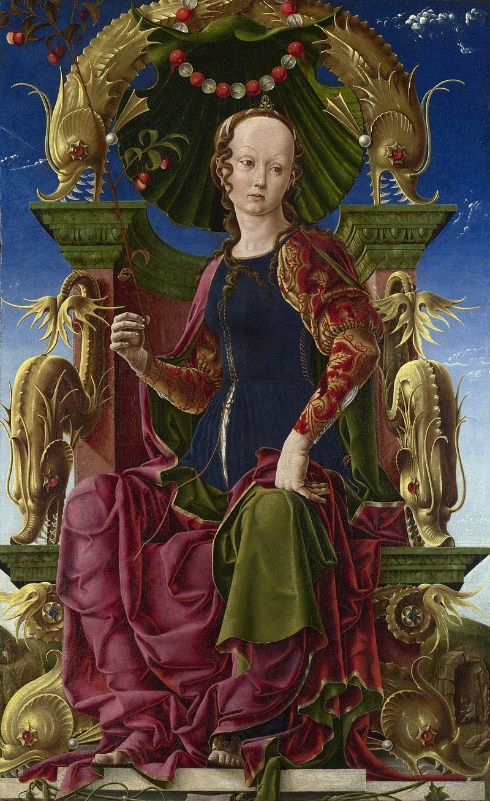 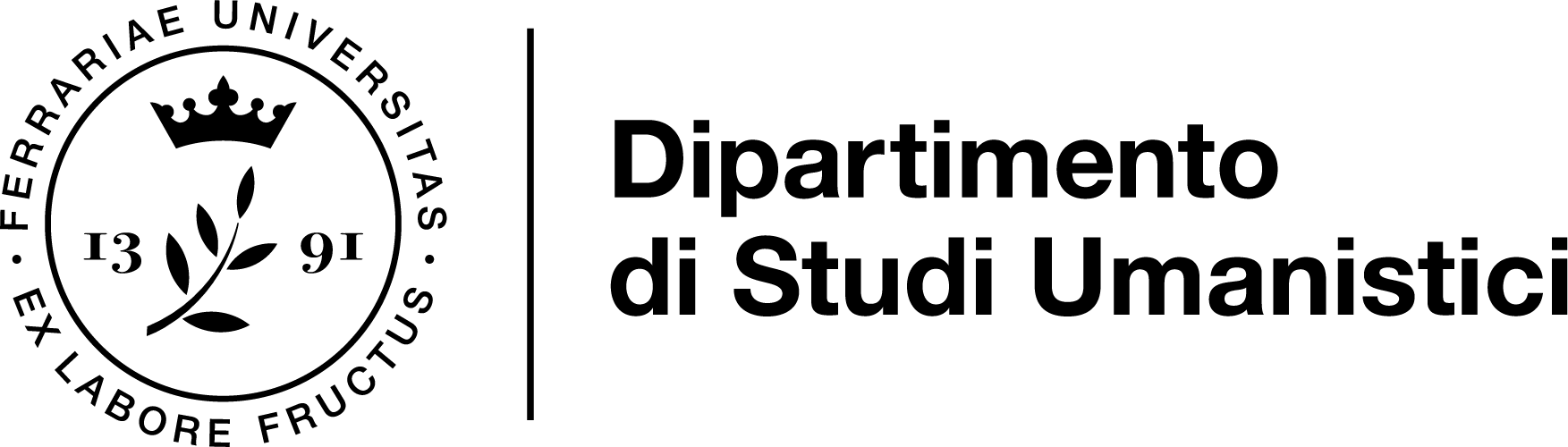 L’enfiteusi
[L'abbazia] possiede a Palaiseau un manso dominico con abitazione e altri immobili in numero sufficiente.
Essa vi possiede 6 culturae di terra arabile, estese 287 bonniers dove possono essere seminati 1300 moggi di 
frumento; e 127 arpenti di vigna dove possono essere raccolti 800 moggi di vino. Essa possiede 100 arpenti di prato, su cui possono raccogliersi 150 carri di fieno.
Essa possiede nella località un bosco stimato una lega di circonferenza, dove si possono ingrassare 50 porci.
Essa vi possiede 3 mulini. Ne ricava un censo di 154 moggi di grano.
Essa vi possiede una chiesa costruita con cura, con tutto il necessario. Le appartengono 17 bonniers di arativo, 5 arpenti e mezzo di vigna, 3 arpenti di prato […]
Essa possiede un'altra chiesa a Gif, che tiene il prete Warodo. Ne dipendono 7 «ospiti». Ed essa possiede, tra il prete e i suoi ospiti, 6 bonniers e mezzo di arativo, 5 arpenti di vigna, 5 arpenti di prato, 1 bonnier di giovane bosco (silva novella)… Walafredo, colono e maior, e la moglie, colona, chiamata Eudimia, uomini di San Germano, hanno in casa due bambini, di nome Walahildo e Leutgardo. Egli tiene 2 mansi ingenuili, costituiti da 7 bonniers di terra arabile, 6 arpenti di vigna, 4 arpenti di prato. Egli paga per ogni manso 1 bue, un altro anno 1 porco; 4 denari per il diritto d'uso del bosco, 2 moggi di vino per il diritto di pascolo, una pecora con un agnello. Lavora per i cereali d'inverno 4 pertiche, per quelli di marzo 2 pertiche; corvées , lavori con il carro, opere manuali, taglio di legna secondo quanto gli viene comandato; 3 polli; 15 uova […]. L'abbazia possiede a Palaiseau 108 mansi ingenuili, che corrispondono ogni anno al momento dell'esercito 6 carri, ogni tre anni 108 porci, ogni due anni 108 pecore con gli agnelli, 240 moggi di vino per il diritto di pascolo, 35 soldi per il diritto d'uso del bosco, 350 polli, 1750 uova, 9 soldi di testatico. 
I mansi, mansi ingenuili, absi e servili, sono in complesso 127.
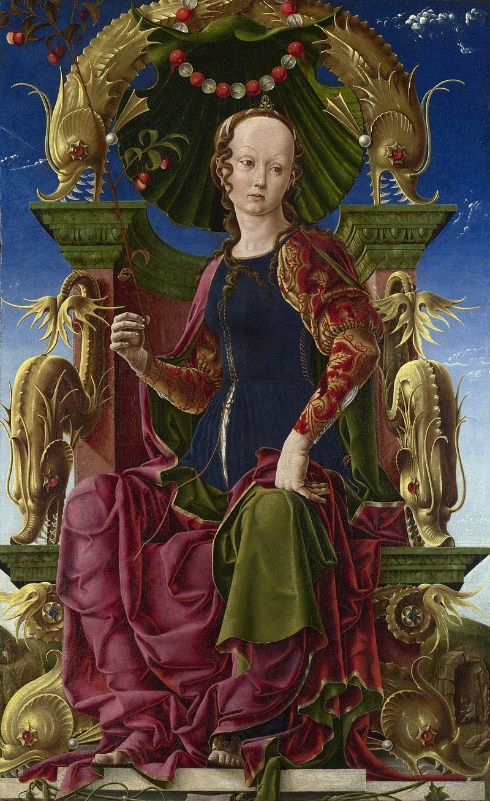 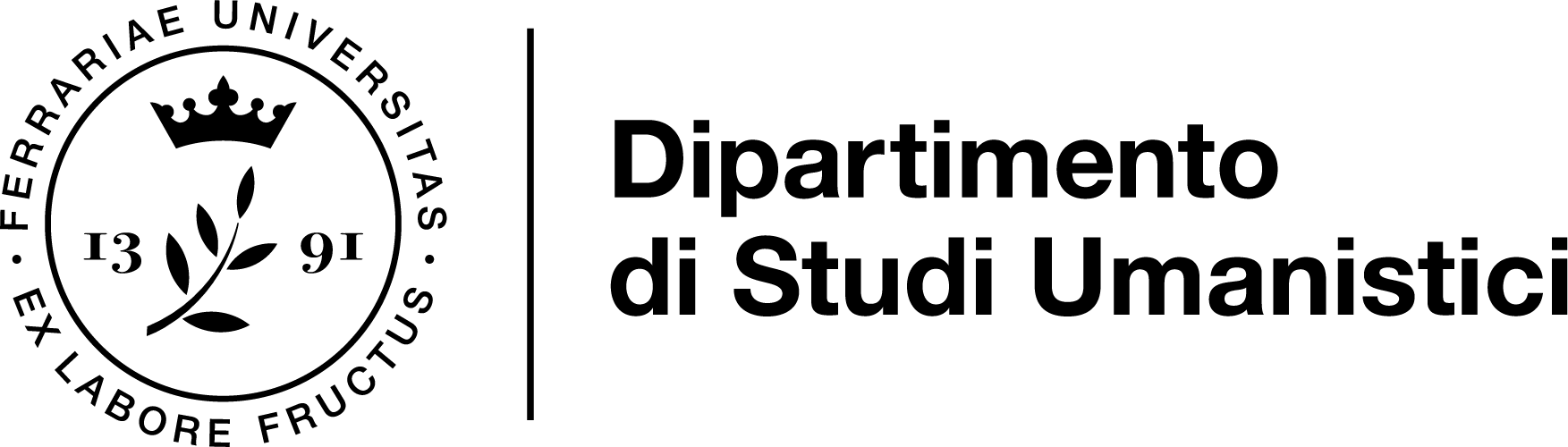 L’enfiteusi
Citiamo invece in breve il caso dei patti colonici analizzati da Fumagalli e Torelli; nell’Italia settentrionale – escluse le aree di influenza bizantina – le quote di prodotti da versare ai 
proprietari del terreno erano di 1/3 o ¼ del prodotto annuo, se si trattava di cereali (molto rara la richiesta di 1/5); tali proporzioni si mantennero nei secoli XII e XIII. «tuttavia, lentamente, accanto alla vecchia normativa se ne affiancò una nuova, che incideva maggiormente sul bilancio dei coltivatori; nella seconda metà del secolo XII, in territorio modenese, il proprietario cominciò ad esigere la metà dei cereali e del fieno, le voci della produzione che gli stavano più a cuore. Si doveva trattare di pattuizioni nuove in ogni senso, cioè stipulate per terre da mettere a coltura e con persone con le quali non esisteva un precedente contratto relativo alle medesime» 
(Aavv, Le campagne italiane prima e dopo il mille: una società in trasformazione, Clueb, 1985, p. 19).
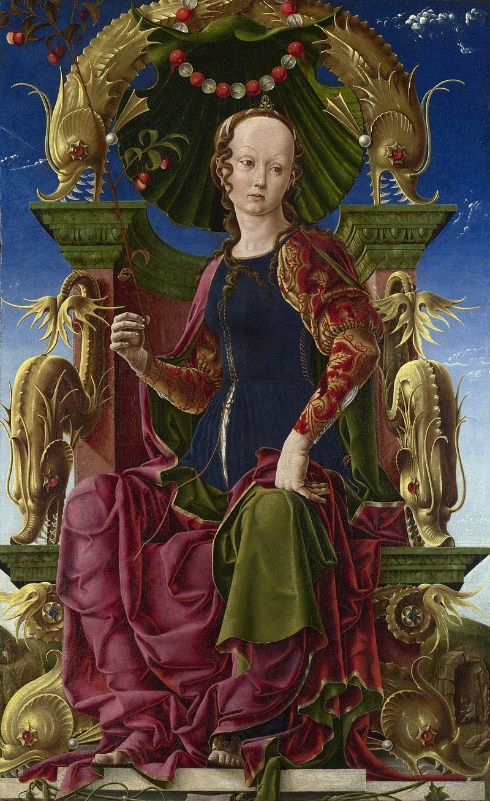 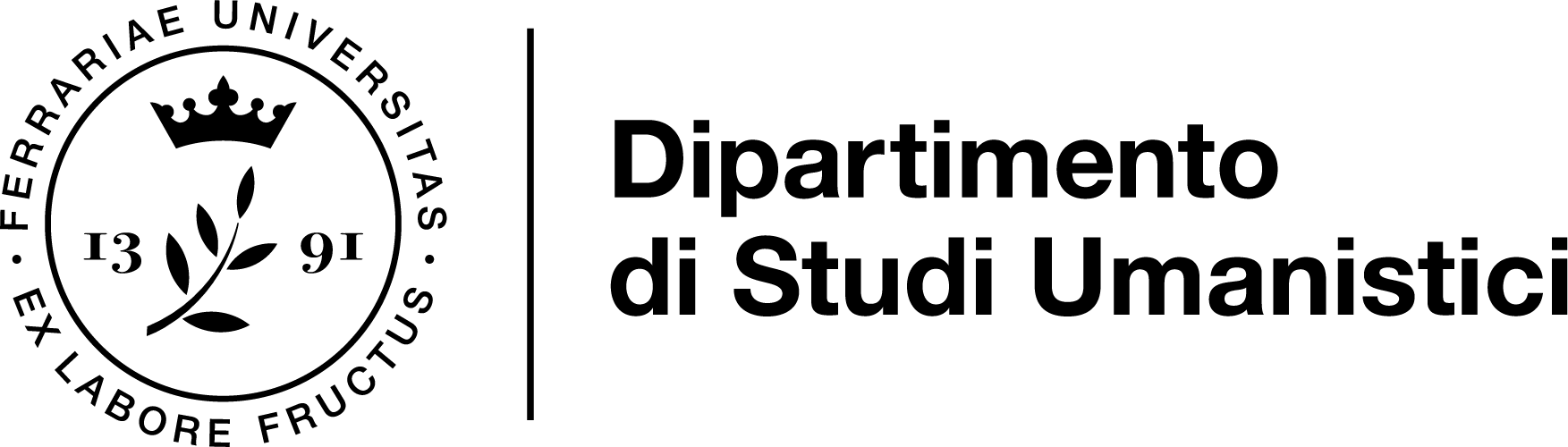 Schiavi o no?
Il contadino che lavorava la terra dopo la dissoluzione dell’Impero non era facilmente 
riconducibile a una figura precisa. Nel mondo romano lo schiavo era identificabile con chiarezza: non possedeva diritti civili né politici, e il suo proprietario aveva su di lui diritto di vita e di morte. Chi non era schiavo, era libero. Nel medioevo invece vennero a costituirsi diverse condizioni intermedie, che variavano da località a località. Alcune aree europee a malapena conobbero la schiavitù, in altre i servi consistevano nella maggioranza della popolazione. Le popolazioni germaniche, ad esempio, possedevano il concetto (e lo status) di ‘semilibertà’; chi vi sottostava possedeva lo status libertatis, ma era tuttavia vincolato a risiedere sul fondo da coltivare. (gli aldi nella società longobarda, ad esempio). Gli schiavi, in epoca medievale, erano chiamati anche servi o prebendari. Le loro vite erano migliori di quelle dei loro antenati romani: la diffusione del cristianesimo aveva fornito un valore nuovo alla vita umana, ma soprattutto il numero degli schiavi era molto ridotto rispetto a secoli prima, pertanto la loro manodopera era da considerarsi più preziosa.
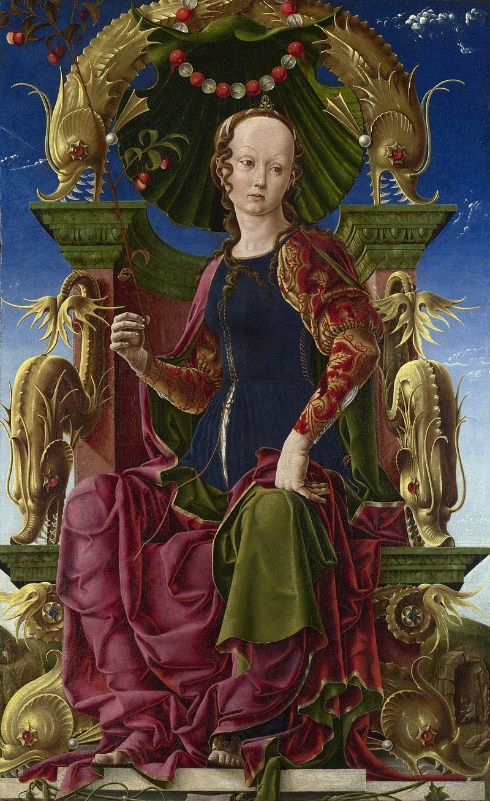 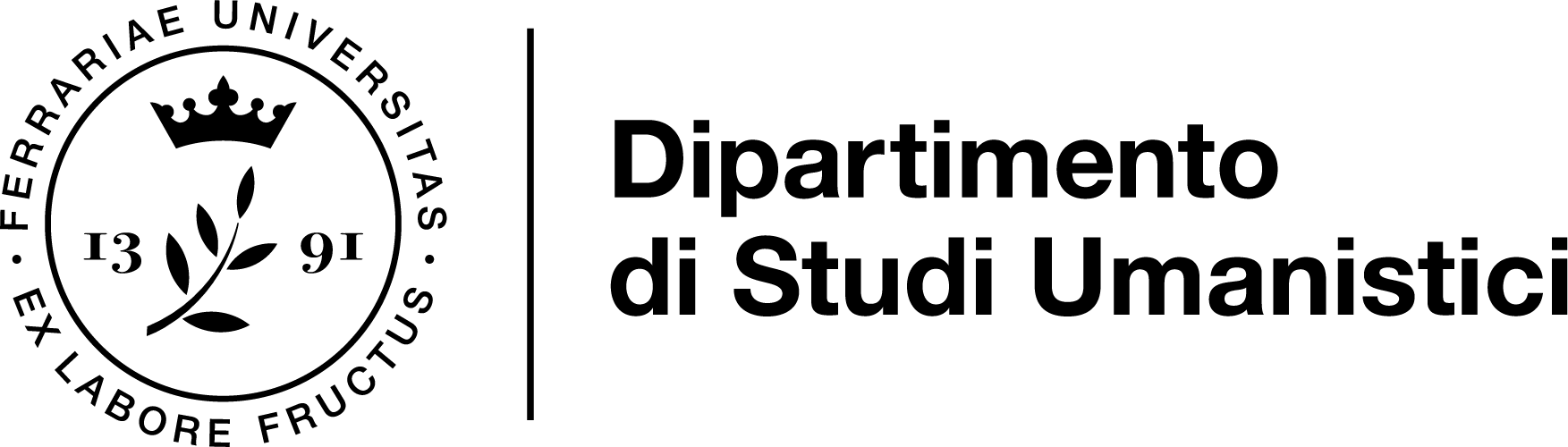 Schiavi o no?
I servi casati erano i contadini giuridicamente liberi ma vincolati alla terra, dalla quale non 
avevano il permesso di assentarsi, non erano, però, proprietà privata del padrone. I casati possedevano una – sia pur relativa – autonomia, godendo del diritto a rimanere sul fondo, e di tramandarlo ai propri figli: ciò costituiva una garanzia di sostentamento, in quanto anche nel caso in cui il proprietario avesse venduto il terreno i servi casati sarebbero rimasti a coltivare la terra. In pratica, il termine servo casato corrisponde a quello di servo della gleba. È recente la proposta storiografica, per voce di G. Duby, di individuare verso l’anno Mille la scomparsa della schiavitù in senso antico. «Secondo G. Bois, fino al X secolo gli schiavi continuarono a essere esclusi dal godimento dei servizi, di diritti civili e di proprietà (con l’eccezione dei servi delle abbazie e delle aziende regie). A cambiare fu piuttosto la loro funzione economica. La fine dell’azienda latifondista tardo-antica e la conseguente frantumazione della proprietà fondiaria spinsero a utilizzare la forza-lavoro degli schiavi in maniera meno omogenea che in precedenza, differenziandone le condizioni a seconda delle esigenze; si continuò anche – come già si era fatto nelle villae tardo-antiche – a collocare coppie di schiavi su lotti di terreno ritagliati nella proprietà. In ogni caso essi conservarono il loro statuto giuridico, continuando ad appartenere personalmente ai loro padroni. Solo nei secoli successivi la schiavitù cominciò progressivamente a sparire, per il diffondersi sempre più largo di “affrancamenti” individuali o collettivi» (Massimo Montanari, Storia Medievale, Laterza, 2015, pp. 76-77).
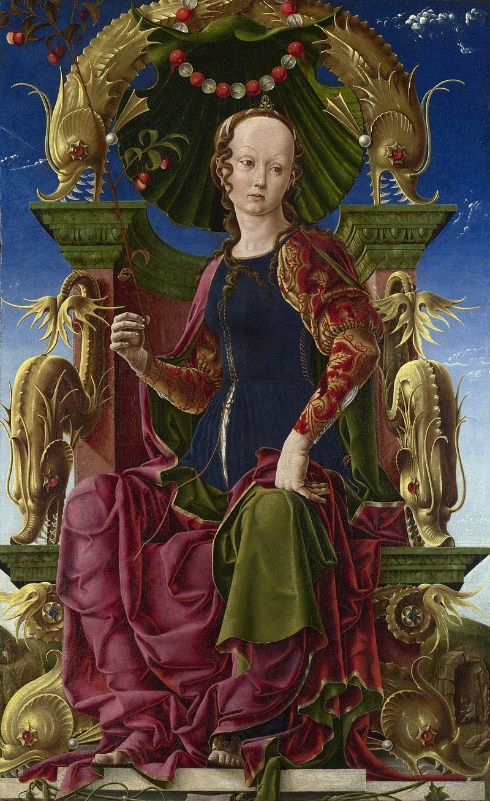 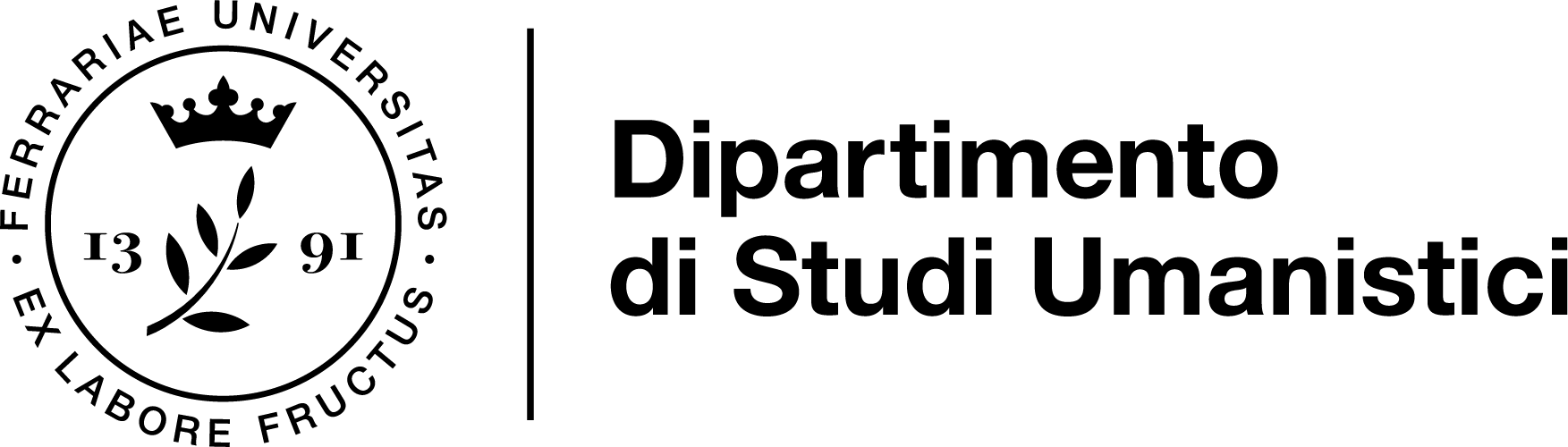 Schiavi o no?
Gli uomini liberi appartenenti a strati sociali bassi si potevano suddividere
in due gruppi: uno, del quale sono rimaste meno tracce documentarie, era composto da coloro che vivevano in villaggi e lavoravano terre di loro proprietà; l’altro, era composto da chi coltivava terre di altri, dietro il corrispettivo di un canone. Con il tempo, la distinzione venne a cadere: l’evoluzione demografica, insieme a numerosi altri fattori, costrinse i piccoli proprietari a cedere le loro terre, che non consentivano più di mantenere le rispettive famiglie. Di fatto, i piccoli proprietari non scomparvero mai del tutto, ma tali realtà restarono marginali, sia per l’entità del terreno coinvolto, sia per il modesto peso sociale, economico, politico che i piccoli proprietari possedevano.
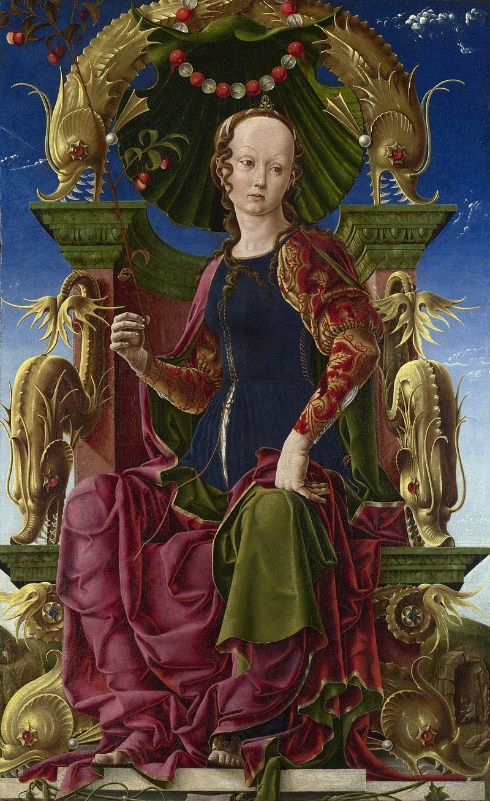 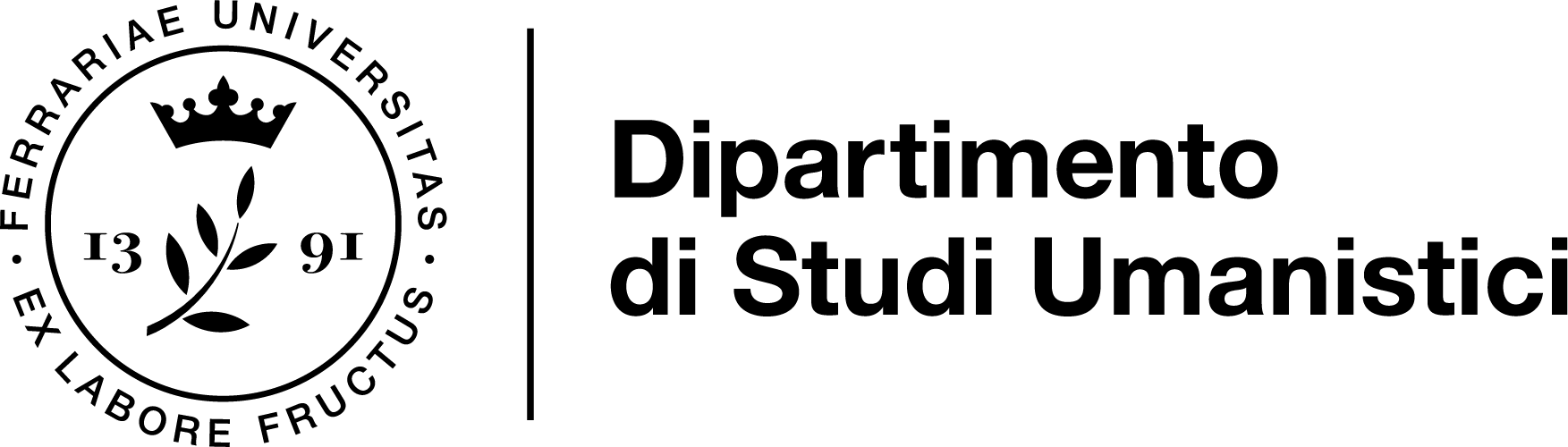 Servitù e corvées
L’azienda curtense aveva iniziato a modificarsi già nel momento del suo massimo sviluppo, tra il 
IX e il X secolo; tali modifiche posero le basi per una evoluzione che di fatto portò al superamento del modello curtense. I contadini, coltivatori dei mansi, si rifiutarono sempre più spesso di prestare corvées consistenti in giornate lavorative nella pars dominica. Le corvées, pertanto, nei contratti agrari comparvero sempre meno, sostituite da canoni (ossia corrispettivi monetari) o da pagamenti in natura. Questo non significa che vennero a sparire: le corvées resteranno a lungo praticate nelle campagne europee (in Italia, spesso chiamate ‘angherie’). Durante l’XI secolo divenne via via evidente ad ambo le parti che entrambe sarebbero state avvantaggiate dalla rinuncia a consuetudini ormai poco funzionali. I proprietari optarono per ridurre sempre più le terre della pars dominica, delegando quindi ad altre forme di gestione, indiretta, i propri terreni (Fumagalli colloca il fenomeno, per l’Italia, già nel IX secolo). I contadini, potendo conservare tutto quanto eccedesse dal pagamento del canone, erano incentivati ad aumentare (o perlomeno tentare di farlo) la produttività del fondo, per poter ottenere un maggior ricavo. L’evoluzione dell’azienda curtense non avvenne con i medesimi ritmi in tutta Europa. Per una serie di circostanze, tra le quali le particolari condizioni ambientali già ricordate più volte (l’alta densità abitativa, ad esempio) o la maggiore vivacità degli scambi monetari, in Italia settentrionale e nella Francia meridionale il fenomeno avvenne precocemente rispetto che altrove.
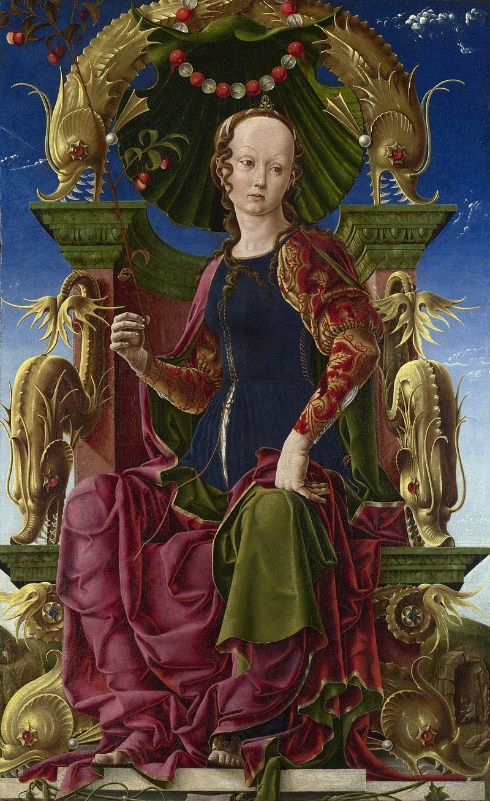 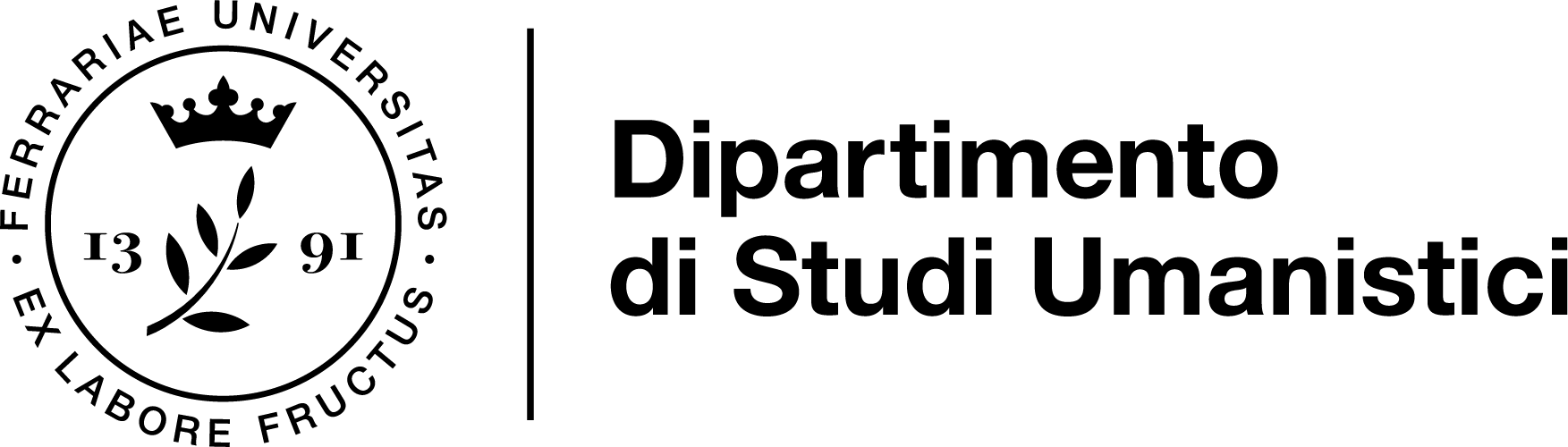 Servitù e corvées
Un forte stimolo veniva dall’esigenza di sfamare una popolazione sempre maggiore,
ma un elemento importante fu la volontà, da parte dei signori, di ottimizzare le rendite; grazie a questo orientamento le curtes poterono divenire i motori di un nuovo artigianato, e pertanto di un nuovo mercato. Mentre si modificava, l’esperienza curtense stimolava una ripresa economica che avrebbe superato le forme politiche e sociali carolingie, alla base della sua istituzione.
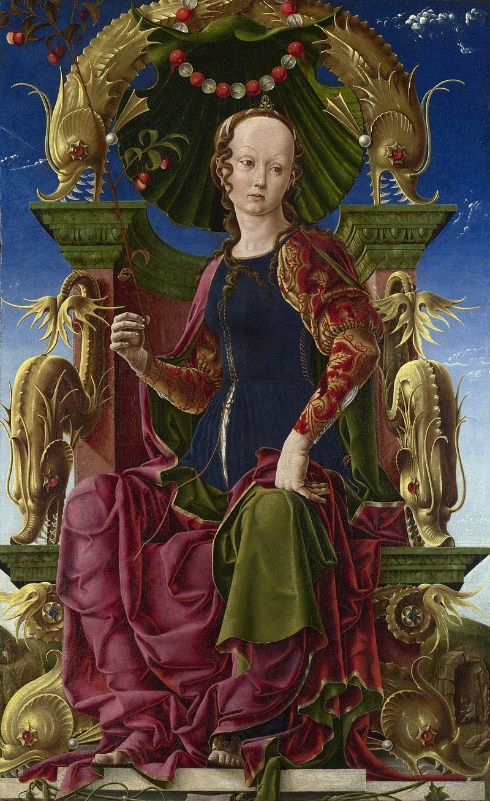 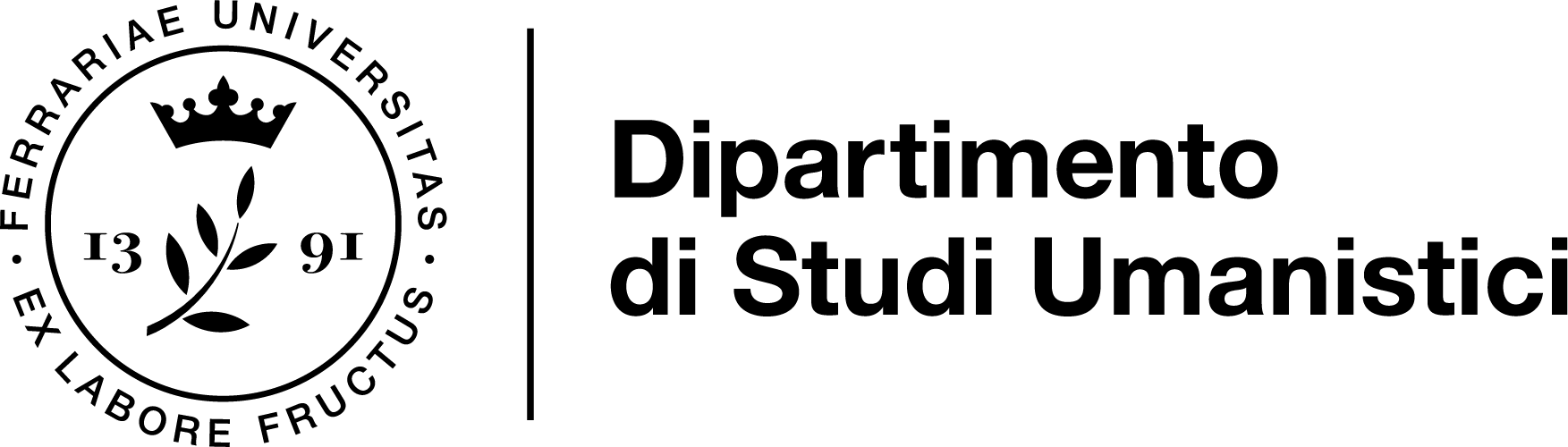 Dalla servitù curtense alla libertà
Non è dimostrabile che nel XII secolo la servitù fosse scomparsa, ma è generalmente 
accertato che il rapporto di servitù personale si andasse allentando: «sebbene non possiamo dire quale fosse la percentuale di piccoli proprietari liberi che, nel XII e XIII secolo, era già sfuggita alla forza di attrazione della grande proprietà, sappiamo che nel corso del XIII secolo si diffuse un modo di dire, ‘l’aria della città rende liberi’, per indicare che un servo o uno schiavo non potevano essere ripresi dal padrone se risiedevano in città da un tempo che era simbolicamente fissato in un anno e un giorno. Nonostante in passato gli storici siano stati affascinati dalla ‘leggenda del servo fuggitivo’, nascondersi all’interno delle mura urbane non fu assolutamente l’unico mezzo attraverso il quale, da una condizione servile, si poté accedere ad una di libertà personale, a partire dal fatto che la si poteva comprare, riscattandola dal signore, dietro il pagamento di una somma di denaro» (G. Piccinni, L’economia della terra, in: La società medievale, cit., p. 333). Un ruolo importante nella sempre maggiore autonomia dei servi, operata tramite affrancazioni collettive, venne dalle città. Ad esempio, tra il 1256 e il 1257, il comune di Bologna riscattò più di 5700 servi dai loro proprietari. I Comuni, con gli affrancamenti, ottenevano tre obiettivi: toglievano manovalanza ai signori, aumentavano – in quanto i servi non erano soggetti a tassazione, mentre gli uomini liberi sì – il proprio gettito fiscale e consentivano una maggiore mobilità della manodopera, a tutto vantaggio delle attività artigianali che si svolgevano in città. Inoltre tentavano di diminuire la pressione demografica incoraggiando il ritorno alla terra, da parte degli uomini liberi ex servi.
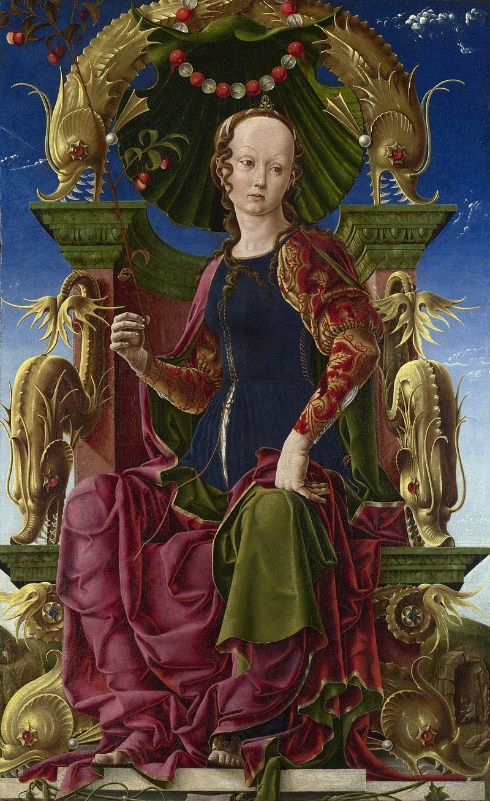 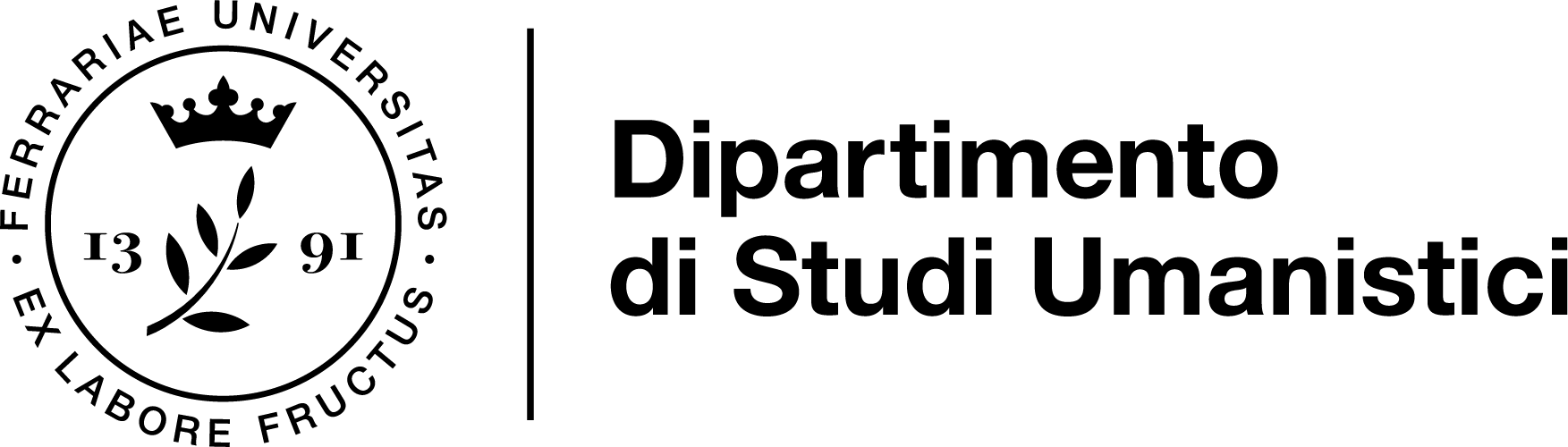 Dalla servitù curtense alla libertà
Gli affrancamenti collettivi appartenevano, come altre metodiche, agli strumenti con cui vari 
soggetti si contesero la terra.
Tra il XIII e il XIV secolo i comuni avrebbero vinto la lunga battaglia che li aveva aspramente contrapposti alle forze signorili rurali, e alle comunità ecclesiastiche, per decidere degli assetti idrici locali, e del controllo del contado, ma di questo tratteremo più avanti.
Soffermiamoci ancora su un’ulteriore forma che prese il modificarsi di rapporti tra servi e signori (ossia, proprietari terrieri). Le comunità rurali continuarono a giurare fedeltà al signore, ma nel contempo con lui negoziavano diritti e doveri reciproci. Queste contrattazioni presero il nome di ‘carte di libertà’ (o ‘di franchigia’, o ‘di concordia’), e vennero codificate in tutta Europa. I contenuti delle ‘carte’ riguardavano la regolamentazione di rapporti pratici, quali i monopoli sui mulini, la gestione delle terre comuni (pascolo, bosco, laguna), la dettagliata definizione delle corvèes o l’entità dei censi. 
Naturalmente, le ‘carte’ possedevano contenuti diversi da zona a zona (anche se è provato che si influenzarono le une con le altre): gli oneri cui erano soggetti i contadini in area lombarda comprendevano servizi personali e beni in natura; Piemonte e Toscana, invece, presentavano condizioni più restrittive nei confronti dei contadini, che vedevano più vincolati i beni e la loro circolazione.
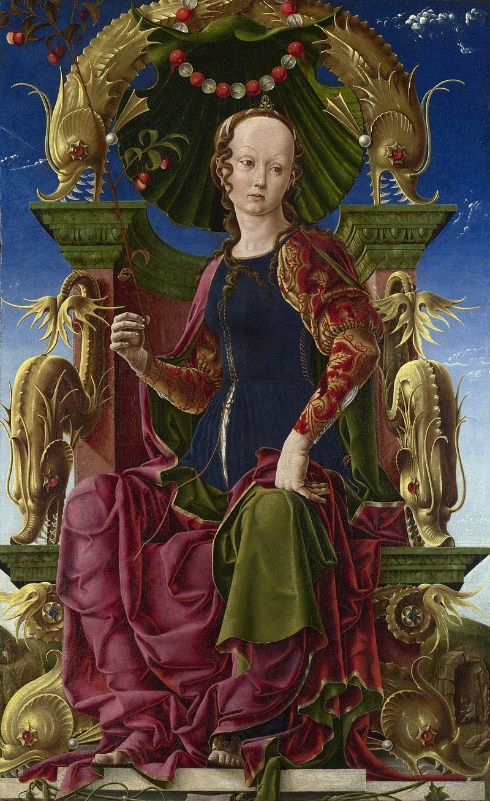 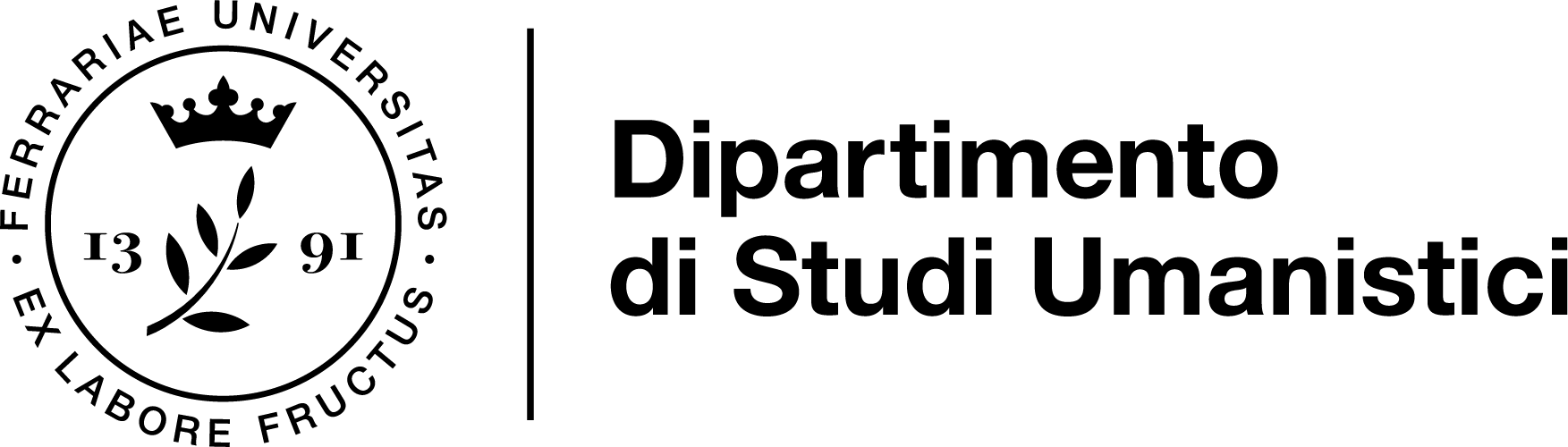 Aspettative di vita
Cerchiamo di avvicinarci al momento in cui si vennero a costituire le premesse per un ritorno all’urbanizzazione; dedicando una porzione significativa del programma a realtà cittadine (comuni, signorie), è necessario approfondire alcune dinamiche tra aree rurali e centri urbani, ma senza dimenticare fattori imprescindibili come le tendenze demografiche e problematiche ambientali. Sarà opportuno compiere qualche riflessione sui dati: quante persone abitavano l’Europa, con quale densità erano distribuite, come poteva venire gestita la crescita demografica.
L’entità della popolazione è il risultato della differenza tra nati e morti. I tassi di natalità e mortalità erano, nel medioevo, molto elevati: tra il 35 e il 50 ‰ quello dei nati, tra 30 e 40 ‰ quello dei morti. L’aumento costante della popolazione sarebbe quindi stato garantito nella misura tra lo 0,5 e l’1 % annui, se non fossero da considerare numerosi fattori tutti riconducibili essenzialmente alle nulle conoscenze mediche dell’epoca e alla precarietà del sistema produttivo agricolo. Numerose malattie non potevano essere contrastate: lebbra, scrofola, vaiolo, tubercolosi, malaria… la poca igiene, la carente alimentazione portavano a menomazioni  parziali o gravi.
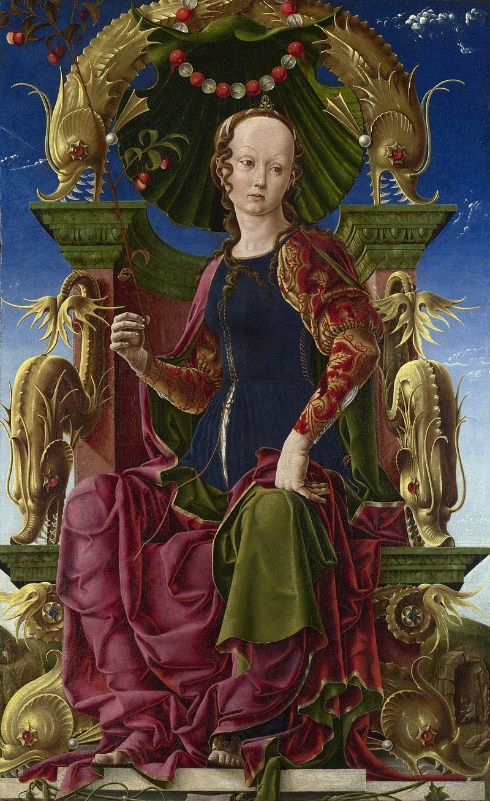 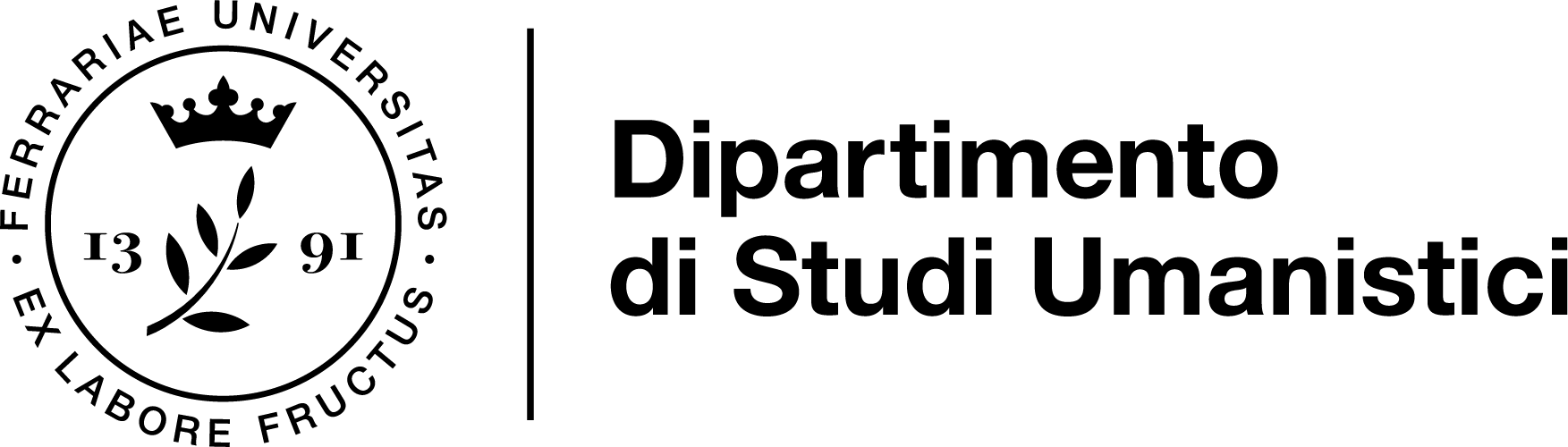 Aspettative di vita
Le stime indicherebbero che, durante il primo anno di vita, morisse un bambino su due; 
anche la mortalità femminile da parto era elevata. In generale, la vita media in Europa si attestava intorno ai 30 anni. Coloro che riuscivano a sopravvivere all’infanzia potevano aspirare a raggiungere i 40 anni, 30 se donne; Carlo Magno, che varcò il traguardo dei 70 anni, era una eccezione da guardare con meraviglia. 
Tra Duecento e Trecento i fiorentini, ma pure gli inglesi benestanti, potevano raggiungere i 40 anni, ma l’avvento della Peste Nera fece calare bruscamente tale aspettativa, che venne recuperata solamente nel pieno Quattrocento. Data la ciclicità di alcuni fattori, e l’alternarsi di momenti di arresto e di crescita, sarà opportuno affrontare più avanti, non ora, i caratteri demografici del Tre e Quattrocento.
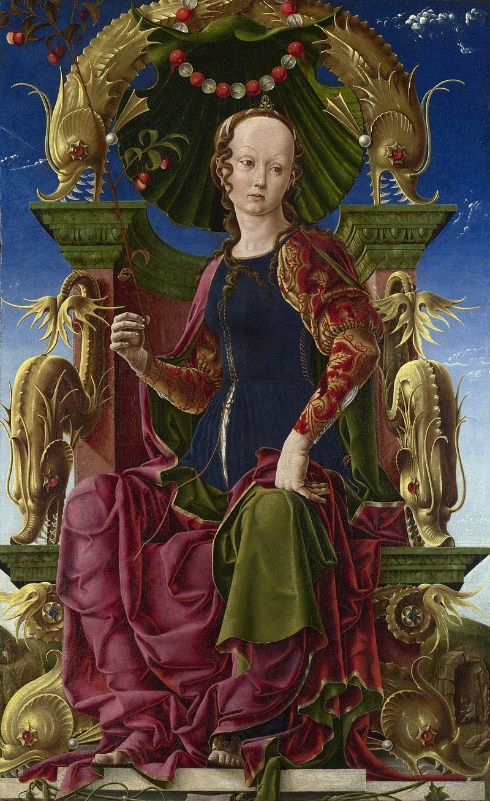 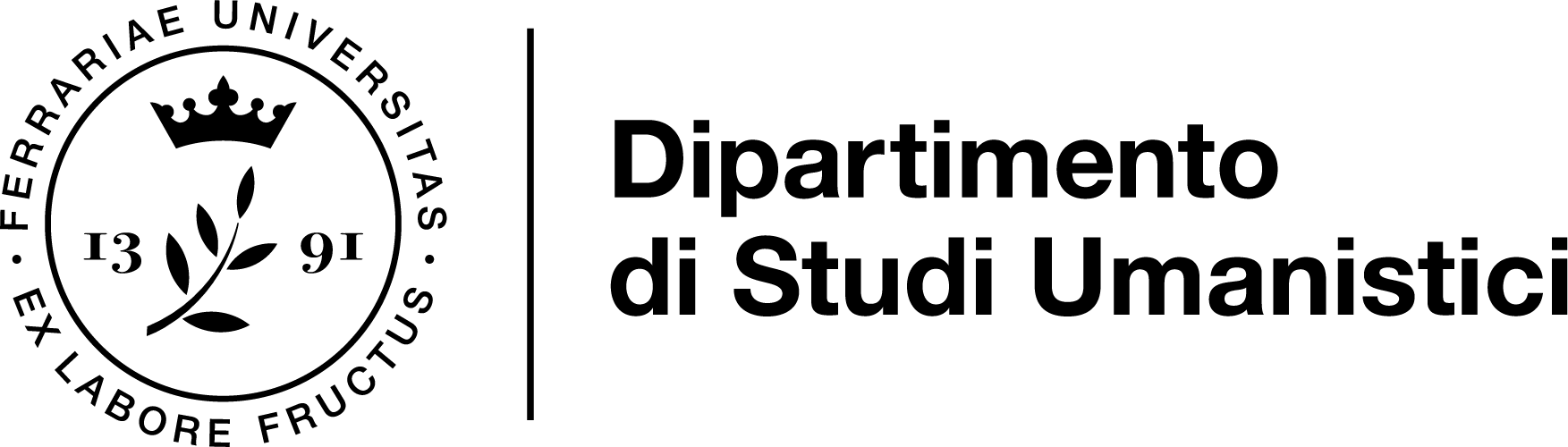 Demografia medievale
In totale, nel III secolo, si stimano 26 milioni gli abitanti nell’impero romano; 8 dei quali in Italia. Nel VI
secolo, la popolazione italiana si era ridotta della metà: da 8 milioni a 4. 
A partire dalla metà del X secolo la popolazione in Europa crebbe costantemente. Questo dato è certo, ma meno certi sono i numeri relativi a tale crescita, in quanto i documenti che possono attestare in dettaglio quanto crebbe la popolazione sono scarsissimi. Possiamo fare ipotesi, ragionevoli in quanto supportate da testimonianze materiali, ma nulla di più: le fonti narrative non sono attendibili e la ricerca archeologica ha da poco dimostrato la sua versatilità nel campo (studi sulla archeologia funeraria e sull’epigrafia funeraria, ad esempio). Fino al XIII, tranne rare eccezioni, non esistono fonti quantitative: la più famosa è il Domesday Book, redatto in occasione del censimento voluto da Guglielmo il Conquistatore non appena insediato sul trono inglese, nel 1086. Più testimonianze si trovano per il periodo XIII-XV; dal tardo XIV secolo, in alcune zone italiane e catalane, si sono compilati registri di battesimi e morti; in Francia, ricordiamo lo ‘Stato delle parrocchie e dei fuochi del Regno di Francia’, voluto da Filippo VI (1328 ca); il Catasto fiorentino del 1427 censì a fini fiscali tutte le famiglie abitanti nel dominio, e resta la più accurata fonte del genere. Ma già questa panoramica evidenzia la sporadicità, la non sistematicità dei dati, che furono raccolti solo in singole e isolate circostanze, impedendo agli studiosi di riconoscere tendenze di lunga durata e di fare comparazioni tra luogo a luogo. Tra il XI e il XIII secolo l’Italia sarebbe passata da 5 a 12 o 13 milioni di abitanti; la Francia da 6 a oltre 20; l’attuale Germania da 3 milioni a 12-15; l’Inghilterra da 2 a 6. Le cifre, ribadiamo, sono indicative, e non c’è accordo in merito tra gli studiosi; ma l’oggettiva crescita è confermata dall’infittirsi delle istituzioni parrocchiali, dall’ampliamento dei terreni coltivati, dall’aumento degli insediamenti e dall’allargamento, in numerose città, delle cinte murarie.
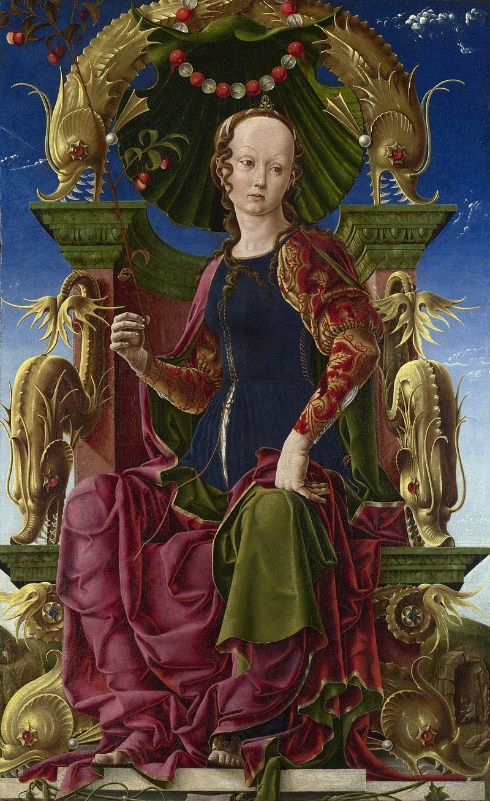 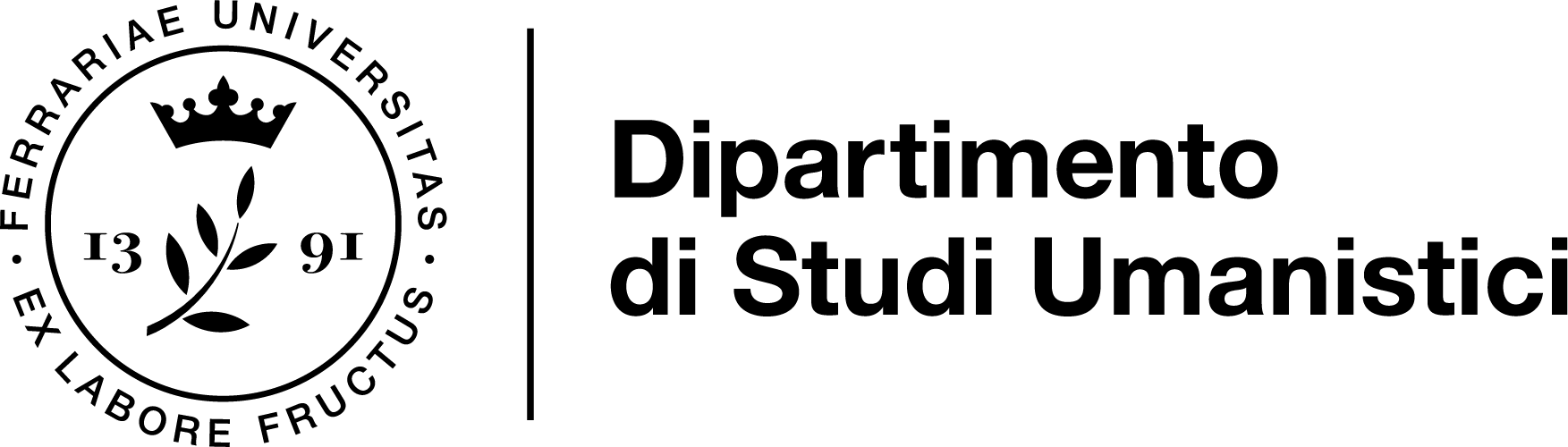 Demografia e densità abitativa
La quantità di popolazione possiede un rapporto strettissimo tra modalità di ottenere risorse, tecnologia 
inclusa. Una maggiore densità abitativa rese possibile il recupero di vaste aree incolte, che furono sottratte alla foresta e alla palude con enormi fatiche; l’esigenza di soddisfare una popolazione in crescita stimolò innovazioni tecnologiche, come il maggiore utilizzo del ferro negli utensili quali asce e seghe. 
Secondo il demografo americano J. C. Russell, Population in Europe, 1969, i dati tratti dal Domesday Book configurano per l’Inghilterra (Scozia e Galles esclusi) del 1068, su una estensione di 132.000 kmq, circa un milione e 100.000 abitanti. Un documento del 1377 a Russell suggerisce una stima, per l’epoca, di 2.200.000 abitanti. Ma nel tardo Trecento era già avvenuta la Peste Nera, che aveva decimato la popolazione inglese (come europea ed extra-europea). Possiamo quindi affermare, senza tema di smentita, che in Inghilterra la popolazione in 250 anni fosse più che triplicata. Ma questo incremento si può applicare anche al resto dell’Europa? La risposta è no.
A diversificare le potenzialità di sviluppo demografico erano le condizioni di partenza: aree come la penisola italiana e la Francia meridionale possedevano una storia già prolungata di popolamento, e quindi non avevano i ‘margini’ per una espansione che venivano garantiti, invece, in Germania e in Inghilterra. Lo sviluppo del sistema curtense (IX-X secolo) rese migliori le condizioni di vita delle popolazioni rurali, rendendo possibili iniziative quali dissodamenti collettivi, bonifiche, ripristino di reti viarie: la densità abitativa in alcuni mansi è stata calcolata tra i 20 e i 50 kmq (per fare un paragone, dopo le grandi migrazioni verso occidente – VI secolo – nell’area germanica la densità sarebbe stata di 2 abitanti a kmq).
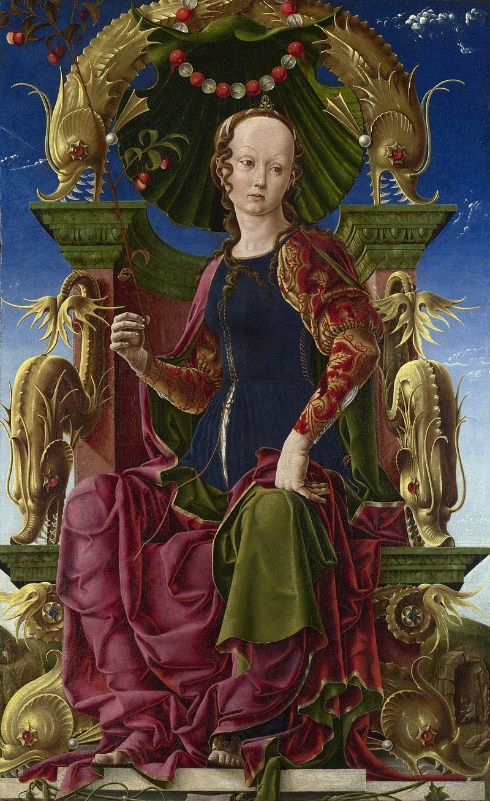 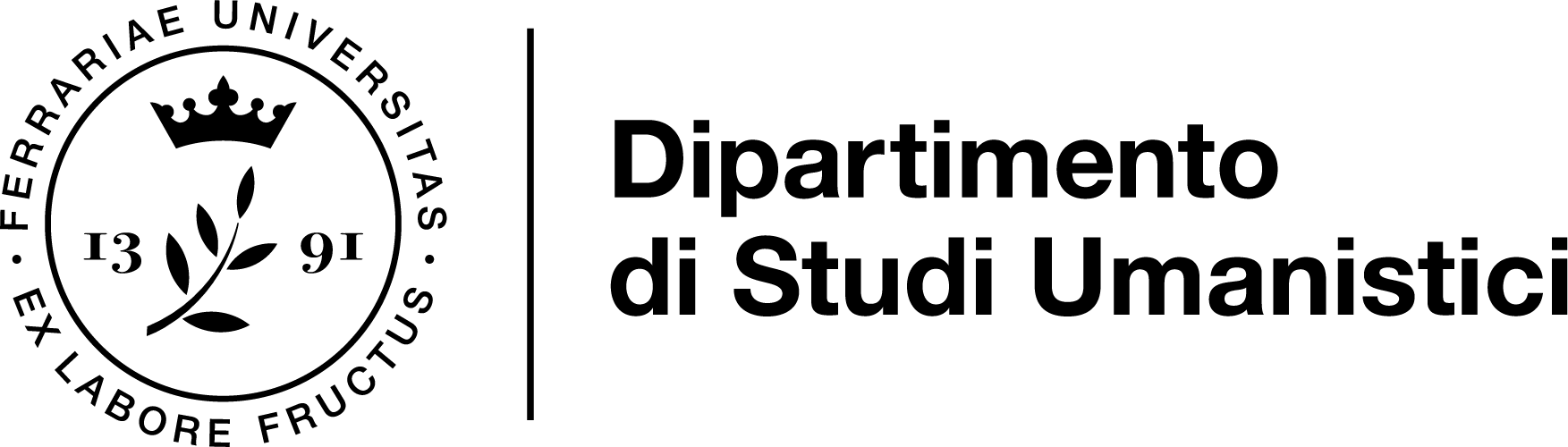 Demografia e densità abitativa
Vediamo più in dettaglio, con l’aiuto di Giovanni Cherubini, la geografia della densità abitativa europea, perlomeno dove è stato possibile ipotizzarla.
«I pochi e isolati dati che gli studiosi hanno potuto mettere insieme fanno supporre in verità, già per il IX secolo, densità demografiche molto varie. All’inizio del secolo, otto parrocchie situate nella parte meridionale dell’attuale banlieu parigina sembrano suggerire che già a tale data la zona fosse molto fittamente popolata. Gli otto villaggi, vicinissimi ma non contigui, annoveravano 4100 abitanti, con una densità di circa 39 abitanti per kmq. Solo un po’ meno alta la densità nei dintorni di Saint-Omer: 34 abitanti per kmq. Ma questi dovevano essere livelli limite. Già molto rari dovevano essere i 20 abitanti per kmq che si incontravano nel Westergoo (Paesi Bassi) verso il 900. Più diffusa doveva essere una densità oscillante tra i 9 e i 12 abitanti. Queste erano le cifre per i dintorni di Lille nell’868-869, per i dintorni di Munster più tardi (inizio dell’XI secolo), per la Frisia e l'Oostergoo (Paesi Bassi) intorno al 900, per l’Inghilterra intera nel 1086 (ma la contea di Warvick, ad esempio, era completamente colonizzata nella sua parte meridionale e, al contrario, completamente coperta di boschi in quella settentrionale). Certe zone della Mosella o certe altre degli attuali Paesi Bassi non avevano forse raggiunto, invece, tra l’800 e il 900, densità superiori ai 4-5 abitanti per kmq. Addirittura fino al XII secolo la Brie orientale appariva un ‘deserto boschivo’ fra la Champagne, punteggiata di centri abitati fin dall’epoca romana, e l’Ile de France, intensamente colonizzata» (G. Cherubini, Agricoltura e società nel Medioevo, 1972).